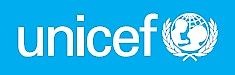 COMMUNITY ENGAGEMENT
TRAINING OF TRAINERS MANUAL


FOR USE BY FRONT-LINE TRAINERS IN LEBANON
Principles of Adult Learning and Essential Skills of an Effective Facilitator
[Speaker Notes: Click to add notes]
Learning Domains
1. Cognitive: 
Refers to knowledge or a body of subject matter.
2. Affective:
Refers to attitudes and beliefs
3. Behavioral: 
Refers to practical application
Learning Styles
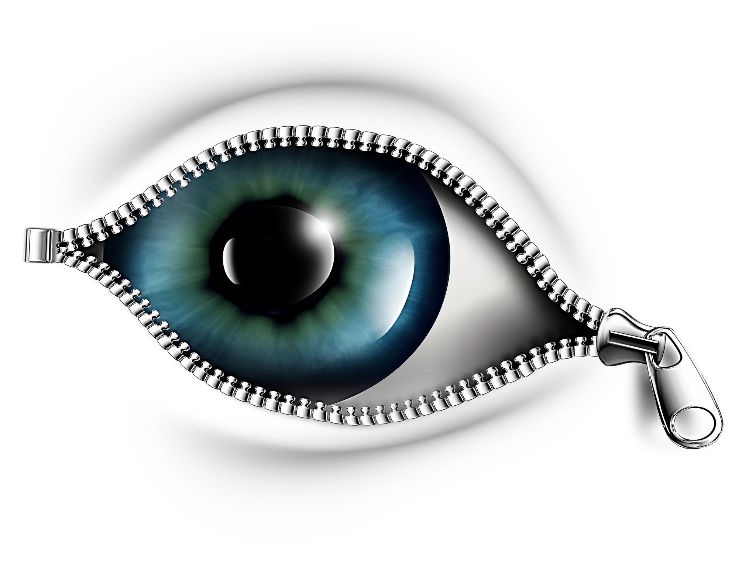 Visual learners tend to learn by looking, seeing, viewing, and watching. Visual learners need to see an instructor’s facial expressions and body language to fully understand the content of a session.
Learning Styles (Cont.)
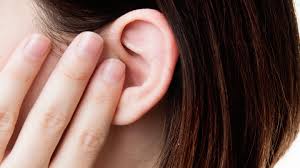 Auditory learners tend to learn by listening, hearing, and speaking. Auditory learners learn best through lectures, discussions, and brainstorming.
Learning Styles (Cont.)
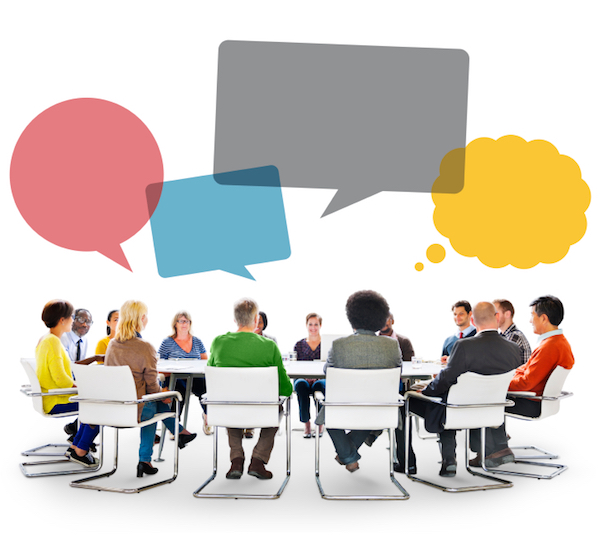 Kinesthetic learners tend to learn by experiencing, moving, and doing. Kinesthetic learners learn best through a hands-on approach and actively exploring the physical world around them.
Principles of Adult Learning
Adults are autonomous and self-directed:
Trainers must actively involve them in the learning process and serve as facilitators rather than fact generators. Trainers should also allow participants responsibility for presentations and group leadership and show participants how the class will help them reach their goals.
Principles of Adult Learning (Cont.)
Adults have accumulates a foundation of life experiences and knowledge:
Trainers need to connect learning to 
that knowledge/experience base by
encouraging participants to share 
relevant experience/knowledge.
Principles of Adult Learning (Cont.)
Adults are goal-oriented:
They appreciate an educational program that is organized and has clearly defined elements. Trainers must show adult learners how the class relates to their goals early.
Principles of Adult Learning (Cont.)
Adults are relevancy-oriented:
Learning has to be applicable to their work or other responsibilities to be of value to them. Trainers must identify objectives before the course begins and relate theories and concepts to a setting familiar to participants.
Principles of Adult Learning (Cont.)
Adults are practical: 
They may not be interested in knowledge for knowledge’s sake but rather focus on what is most useful to them.
Adults, as with all learners, must be shown respect: 
Trainers should acknowledge the abundance of experiences and knowledge participants bring to the classroom.
Motivating the Adult Learner
Social relationships: 
To make new friends, to meet a need for associations and friendships

External expectations: 
To comply with instructions from another; to fulfill the expectations or recommendations of someone with formal authority
Motivating the Adult Learner(Cont.)
Social welfare: 
To improve ability to serve mankind, prepare for service to the community, and improve ability to participate in community work.

Personal advancement: 
To achieve a higher job status, secure professional advancement and stay abreast of competitors.
Motivating the Adult Learner(Cont.)
Escape/Stimulation: 
Provide a break in routine, and provide a contrast to other exacting details of life.

Cognitive interest: 
To learn for the sake of learning, and to satisfy an inquiring mind.
Six Essential Skills of an Effective Facilitator
Communication Skills: Good facilitator encourages open communication
Active Listening: Comprehension of the message that the speaker is conveying requires active listening
Rapport Building: A facilitator should be able to connect with the group. Trust and empathy are essential for building a relationship with the group.
Six Essential Skills of an Effective Facilitator (Cont.)
Structuring and recording facts and feelings: A facilitator should be able to record precisely the information gathered during the course of the discussion.  
Developing Synergy: Teamwork is an essential in any workshop or session. A skilled facilitator knows how to bring the participants together based on shared interests and goals.
Six Essential Skills of an Effective Facilitator (Cont.)
Effective Techniques of Questioning: Facilitators ask questions primarily to probe the understanding of the participants and to help them in critical thinking and for evaluating information.  
The APPLE technique is often applied. 
A: Asking the question.
P: Pausing for allowing participants to comprehend the question and think of an answer.
P: Picking a member to provide the answer
L: Listening to the answer.
List of The Top Characteristics of an Effective Facilitator
Stimulates the interaction and the free sharing of thoughts and ideas.
Creates the safe environment in order for the group to open up and become actively engaged in the discussion.
Are masterful and engaging listeners.
Provides the structure for the discussion. Sets the parameters, the intention and guides the conversation.
Supports the well-being of each participant as well as the group.
List of The Top Characteristics of an Effective Facilitator (Cont.)
Acknowledges the participants and makes them right (and never makes anyone wrong.)
Utilizes the art of the question to create and cultivate new possibilities that stimulate new thinking.
Taps into the wisdom of each person, as the value derived in each discussion is a result of the co-creation and wisdom of the group (vs. dominates the discussion.)
Is charge neutral and responsive rather than reactive.
List of The Top Characteristics of an Effective Facilitator (Cont.)
Is fluid and flexible vs. rigid. (Is light and dances gracefully within the conversation.)
Connects with the group.
Plans effectively yet is fluid based on the atmosphere and needs of the audience.
Is authentic and shares themselves with others/is fully self-expressed
Has fun and is passionate about the transformational process that occurs – if done successfully.
Training Methods
Introduction
Many methods of training are available - each has certain advantages and disadvantages. 

Here we list the different commonly used methods of training.
[Speaker Notes: How presentation will benefit audience: Adult learners are more interested in a subject if they know how or why it is important to them.
Presenter’s level of expertise in the subject: Briefly state your credentials in this area, or explain why participants should listen to you.]
Jigsaw Groups for Cooperative Learning
Definition 
Jigsaw is a grouping strategy in which the participants are organized into "jigsaw" groups. The participants are then reorganized into "expert" groups containing one member from each jigsaw group. The members of the expert group work together to learn the material or solve the problem, then return to their "jigsaw" groups to share their learning. In this way, the work of the expert groups is quickly disseminated throughout the class, with each person taking responsibility for sharing a piece of the puzzle.
Jigsaw Groups  Example
Jigsaw Groups
Jigsaw GroupsExample (Cont.)
Expert Groups
Jigsaw Groups
Advantages:
Each participant in the group has responsibility, 
The shy and weaker participants have as much responsibility as stronger participants which means no students get "pushed to the back"; 
It builds interpersonal and interactive skill. 
Large or long texts, which might be off-putting at first glance, can be broken down into more easily manageable chunks. 
Each participant has a chance to contribute meaningfully to a discussion, something that is difficult to achieve in large-group discussion.
Jigsaw Groups
Advantages (Cont.):
Each participant develops an expertise and has something important to contribute. 
Participants have the opportunity to teach themselves, instead of having material presented to them. 
The technique fosters depth of understanding. 
Moreover the participants are active in the learning process, and the trainer is not the sole provider of knowledge. 
In jigsaw listening, the participants have to listen actively in order to learn the required material and be able to teach it to the others in their home groups. 
Each participant has practice in self-teaching, which is the most valuable of all the skills we can help them learn.
Jigsaw Groups
Weaknesses:
If in a group has a member or some members that are poor readers or slow thinkers and have trouble creating a good report for their friends, will make a difficulty for their group in understanding the whole text. 
Occasionally, a dominant participant will talk too much or try to control the group. 
Boredom can be a problem in any classroom, regardless of learning technique being used. 
The trainer have to organize the space of each group, consequently they will not disturb each other. 
It consume a lot of time.
Is dependent on individual participant's efforts
Demonstration
Definition:
A visual and verbal presentation in which the trainer explains and exhibits the steps involved in a task or procedure. 

Advantages: 
Activates many senses, hence better recall and retention 
Clarifies principles and concepts 
Develops observation powers 
Enables logical step-by-step presentation of facts and actions 
Facilitates the acquisition of practical intellectual and communication skills 
Demonstrates the organized way of doing a task.
Demonstration (Cont.)
Weaknesses: 
Depends upon the mastery of the trainer in performing a procedure or a task (not a weakness of the method but of the user) 
Not very effective with large groups 
Is time consuming 
If not followed by prompt practice it is a waste of time
Role Play
Definition: 
Unrehearsed action of a particular situation or problem, with the aim of developing initial skills in managing situations or seeking possible workable solutions.

Advantages: 
Helps participants develop the skill of "on-the-spot" thinking 
Lets trainees explore and practice various approaches to solving a problem 
Helps develop communication skills 
Makes learning enjoyable: a fun learning activity
Role Play (Cont.)
Weaknesses: 
Time consuming 
Can be used for situations only 
Is dependent on individual participant's efforts 
Is not suitable for all topics.
Assignment
Definition: 
A method of direct study where a trainee is given a task to do independently and away from the class room.

Advantages: 
Promotes independent study habits 
Encourages self-directed learning 
Helps the participant realize her/his potential 
Aids the trainer to evaluate trainees' ability for self-direction
Assignment (Cont.)
Weaknesses: 
Thorough planning is required by the trainer 
Time consuming to make and correct assignments 
Too many assignments destroy the participant's initiative 
Unless corrected, returned, and discussed, it is a waste of time.
The Questions and Answers
Definition: 
A method in which questions are asked, or invited and answered. 

Advantages: 
Allows the trainer the opportunity for on-the-spot assessment of trainees' 
Awakens interest and stimulates thinking 
Provides an opportunity for organization and interpretation of thoughts for response 
Provides an opportunity for self-expression.
The Questions and Answers (Cont.)
Weaknesses: 
To be effective it depends on the trainer. S/he must have: 
Quick and clear thinking 
Skills in judging relative values of answers and questions of the trainees. 
Ability to quickly reword the question if not clear to the trainees. 
Quick decision-making skills about when to go into further details and probe deeper.
Practical Field Experience
Definition: 
Practical learning in the classroom and/or in similar work setting under supervision.

Advantages: 
Trainees work in actual situations, dealing with real people, using real tools, instruments, or materials 
It provides an opportunity for the trainees to handle objects and situations 
It certifies people for independent performance or identifies the need for future supervision.
Practical Field Experience  (Cont.)
Weaknesses: 
Properly planned field experiences require a lot of resources 
If the group is too large, not enough practice can be obtained for them to perfect their skills 
If trainees are practicing their skills without any supervision, the real purpose of field experience is not achieved.
Group Work
Definition: 
A group is assigned a specific task to be accomplished within a given time and resources. This is also called "group assignment”.

Advantages: 
Develops a sense of responsibility in group members 
Trainees learn to utilize strengths and abilities of each member 
Teaches the group members to make group decisions 
When tasks are divided among small groups, it saves time
Group Work (Cont.)
Weaknesses: 
Needs thorough planning 
Unless the trainer is skilled in the proper use of group work it does not serve any useful purpose 
Can be time consuming
Brainstorming
Definition: 
The trainer provides a central idea or an issue to the learners calling them to express their ideas freely and spontaneously. 

Brainstorming is mostly used at the beginning of an issue approach.
Brainstorming (Cont.)
In order to be effective some technical specifications should be met such as: 
No criticism  
Ensure that trainees feel comfortable 
Be careful so that brain storming is not extended beyond purpose 
Ask trainees to make comments on the submitted aspects 
Faithfully notes the ideas on the board without indicating anything.
Brainstorming (Cont.)
Advantages 
It is a highly participatory technique, promoting the involvement of learners in the learning process, helping the development of intimacy, cooperation, and contributing to the improvement of the learning climate. 
Exploitation of the experience and creativity of learners, 
Development of free expression, critical thinking and cooperation. 

Weaknesses 
Some learners may not participate
The whole activity can be turned to become a show of imagination rather than a creative expression.
The Case Study
Definition: 
An actual situation, story or event that is used to clearly give an example about a specific issue.

Guidelines for preparation and use 
The plan for using the case studies generally has three parts: 
A clear objective 
The actual story or events. 
A written list of 4 or 5 questions for discussion and problem solving.
The Case Study (Cont.)
Advantages: 
Can be very enjoyable for the trainer and the trainee if used properly 
Can be interesting because it presents real or life-like cases and problems for solutions 
Trainees learn to recognize problems 
Allows for maximum trainee participation 
Trainers can use the method to evaluate the ability of the learner to apply knowledge, reasoning, and resourcefulness

Weaknesses: 
Time consuming 
Requires skill to use this method
Needs documentation and search of real examples and case studies
The Lecture
Definition:
 
A formal verbal procedure (or "talk") which consists of presentation and clarification of facts and principles. It is generally a one-way form of communication. It is the most commonly used and abused method.
The Lecture (Cont.)
Advantages: (depending upon the skill of the lecturer)
Provides an opportunity for the trainer to give information not available in text books. 
Allows presenter to present lots of facts in a short period of time 
Suitable for a large number of participants at one time 
Gives the opportunity to use examples and case studies to relate theory with real life experiences.
The Lecture/presentation (Cont.)
Weaknesses and limitations:
Passive, uninvolved participants 
Does not teach the how to solve problems 
Does not allow for individual pace of learning: Above average, average, and below average trainees all have to cope at the same pace 
Participants cannot remain alert 
Participants remember very little if they just listen to the lecture "what I only hear, I forget."
Interactive Lecture/presentation
Definition: 
A lecture in which the trainer uses audio-visual aids in addition to verbal explanations. 

Advantages: 
All advantages of the lecture method plus:
More effective than pure lectures because more senses are involved, not just hearing
Makes facts more interesting and easier to remember 
Concepts can be made clearer by the use of picture and models, etc.
Interactive Lecture/presentation (Cont.)
Weaknesses:
Longer preparation time. 

Uses:
All uses of the formal lecture to give information
Ensure clear concepts of objects, shapes, sizes and colors, etc. 
Initiate skills by showing films of how a certain procedure is carried out.
Criteria for selecting the suitable training Methods
Number of participants, Age, background of participants, interest of participants, previous knowledge
Topic/content
Time, location venue
My abilities
Can I use more than one method in the same training?  How many methods can I use in the same training ?